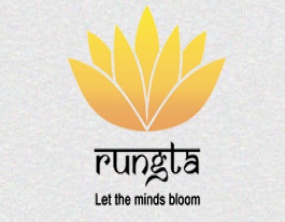 RUNGTA COLLEGE OF DENTAL SCIENCES & RESEARCH
TITLE OF THE TOPIC:ENDO-PERIO LESION
DEPARTMENT OF CONSERVATIVE DENTISTRY AND ENDODONTICS
1
Specific learning Objectives
At the end of this presentation the learner is expected to know ;
2
CONTENTS
Developmental malformation 
Classification 
Influence of periodontium on pulp
Influence of pulpal pathological condition on pulp
SIGNS AND SYMPTOMS
ACUTE: Periodontal abscess formation, pain, swelling, exudate, pocket formation, and tooth mobility.
CHRONIC:occur without pain, sudden appearance of a pocket with bleeding on probing or exudation of pus
Root fractures may also present as primary endodontic lesions with secondary periodontal involvement.
Ex:root-treated teeth, with post and crowns. 
Signs  - range from a local deepening of a periodontal pocket to more acute periodontal abscess formation
DIAGNOSIS
Radiographs 
Pulp testing (pulp is usually non-vital) 
Periodontal probing (presence of plaque & calculus and pockets).
Radiographs may show generalized periodontal disease with angular defects at the initial site of the endodontic involvement.
TREATMENT
Endodontic and Periodontal treatment.
With endodontic therapy only part of the lesion can be expected to heal.
PRIMARY PERIODONTAL LESION WITH SECONDARY ENDODONTIC INVOLVEMENT
ETIOPATHOGENESIS
Periodontal disease can have an effect on the pulp through dentinal tubules, lateral canals, or both. 
 The tooth with exhibits deep pocketing, with a history of extensive periodontal disease and, possibly, past treatment.
Bacteria originating from the periodontal pocket most likely source of root canal infection.
The treatment of periodontal disease can lead to secondary endodontic involvement. 
Lateral canals and dentinal tubules opened by scaling and root planing or surgical flap procedures.
SYMPTOMS
Sensitivity to temperature
Tenderness on percussion
Presence of mobility 
Swelling
DIAGNOSIS
History of disease progression 
Probing
Pulp testing
Radiographic changes
TREATMENT
Pulp space therapy
Periodontal therapy
Root amputation
Guided tissue regeneration
PROGNOSIS
Depends on continuing periodontal treatment subsequent to endodontic therapy.
 In single-rooted teeth the prognosis poor.
 In molar teeth – better (root resection can be considered)
TRUE COMBINED LESION
Pulpal and periodontal disease may occur independently or concomitantly in and around the same tooth. 
 Once endodontic and periodontal lesions coalesce, they may be clinically indistinguishable . 
The prognosis of multirooted teeth with combined pulpal and periodontal lesions depends largely on the extent of the destruction caused by the periodontal disease component.
SIGNS AND SYMPTOMS
Necrotic pulp/ failed Endodontic treatment 
Plaque, calculus and periodontitis will be present in varying degrees.
The radiographic appearance of combined endodontic-periodontal disease may be similar to that of a vertically fractured tooth.
TREATMENT
Endodontic therapy and periodontal therapy, 
Hemisection, bicuspidization & root amputation.
PROGNOSIS
Depends on the each individual factor. 
Adequate root canal therapy resulted in resolution of the periapical lesion, prognosis of the affected tooth then depends totally on the outcome of periodontal therapy.
Prognosis is guarded. This is particularly true in single-rooted teeth. In molar teeth root resection can be considered as a treatment alternative if not all roots are severely involved.
COMBINED LESION TREATMENT PROTOCOL
Abott,[1998] in a detailed analysis on treatment considerations, recommends the following protocol. 
INITIAL MANAGEMENT 
Remove existing restorations and caries 
Chemomechanically prepare canals
Medicate canals (depends on symptoms)
FOLLOW UP MANAGEMENT
Change intracanal dressing after 3–4 weeks 
Provide initial periodontal treatment  and review after 3 months
Reassess need for further periodontal treatment
Change intracanal medication again if  healing response is favourable
Complete root canal filling
LONGER TERM MANAGEMENT
Defer root filling until after 
 Need for periodontal surgery assessed
 Surgery completed with satisfactory outcome
  Overall prognosis has been assessed to be adequate enough to  justify further endodontic and restorative treatment and their costs.
CONCOMITANT PULPAL AND PERIODONTAL LESION
Lesions that may commonly be seen clinically and reflect the presence of two separate and distinct entities.
Both disease states exist, but with different causative factors and with no clinical evidence that either disease state has influenced the other.
This situation often goes undiagnosed, and treatment is rendered to only one of the diseased tissues in the hope that the other responds favorably. 
In actuality, the two disease processes must be treated concomitantly.
PROGNOSIS
Depends on the removal of the individual etiologic factors and the prevention of any further factors that may affect the respective disease processes.
DIFFERENTIAL DIAGNOSIS
Endodontic and periodontal lesion may be very separate from each other and present no extraordinary therapeutic consideration. 
In  other situations, there is no obvious demarcation between the two lesions, which appear as one, both on radiographs and clinically. 
In the diagnosis of radiographic osseous lesions, the clinician must label everything a “combined lesion.
VERTICAL ROOT FRACTURE
Symptoms and signs  show a varying character and are frequently difficult to distinguish from those associated with periodontal and endodontic lesions.
The diagnosis is often difficult because the fracture is usually not detectable by clinical inspection and radiographic examination unless there is a clear separation of the root fragments.
Definitive diagnosis - confirmed by exploratory surgical exposure of the root for direct visual examination.
 Associated with root-filled teeth where excessive lateral forces were applied during compaction or possibly with stress induced by post placement in root-filled teeth.
More common in teeth with extensive restorations, in older patients, and in mandibular posterior teeth.
Prognosis -hopeless
 Single-rooted teeth are generally extracted. 
In multirooted teeth, a treatment alternative is hemisection or resection of the fractured root.
TAKE HOME MESSAGE
Because of its history, the complex amalgam restorations may be the most frequently placed complex restoration.   
However due to the increasing benefits of composites, the many types of auxiliary retention forms available, and the variations of tooth preparations required for complex restorations, the operator should be familiar with all of these techniques, if he or she is to use these restorations on a regular basis.
QUESTIONS
What is the influence of periodontium on the pulp 
Pathological condition of pulp on periodontium
REFERENCES:
1. Sturdevant's Art and Science of Operative Dentistry 	- fourth Edition
2. Operative Dentistry - Modern theory and practice - 	First Edition- M.A. Marzouk
3. Text book of operative dentistry - Vimal K. Sikri
4.Fundamentals of Operative Dentistry- Summit JB- 2nd edition
5.Text book of operative dentistry  nisha carg,amit carg
6.Principles and Practice of Operative Dentistry-Gerald T. Charbeneau-Third edition.
7.Clinical operative dentistry-principles and practiceramya Raghu,Raghu sreenivasan
THANK YOU